You must-
You must not-
SIGNS!!!
Robert Rosehart
例
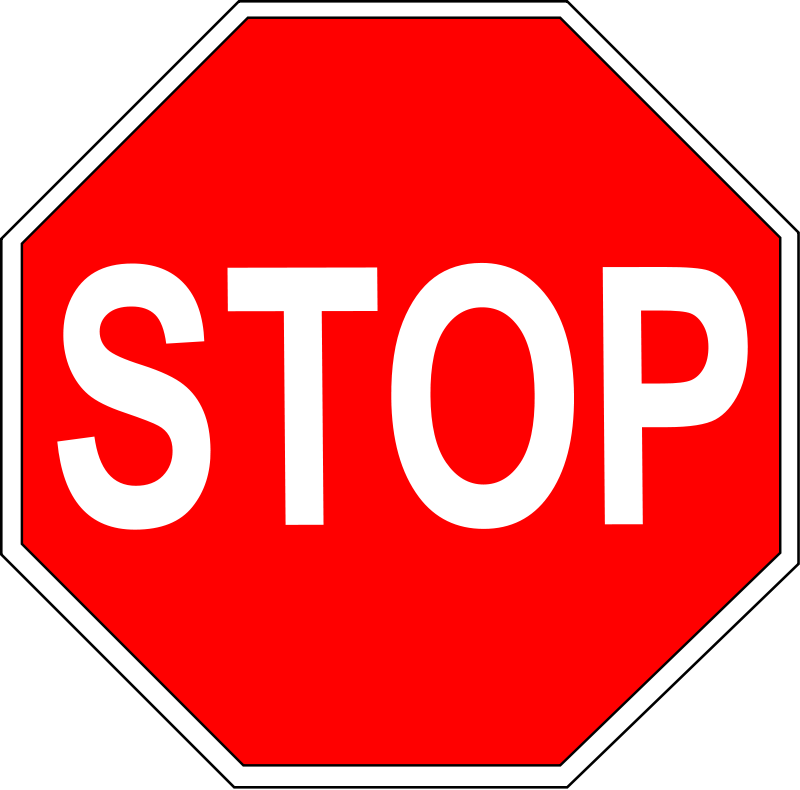 You must stop
You must ____.
#1
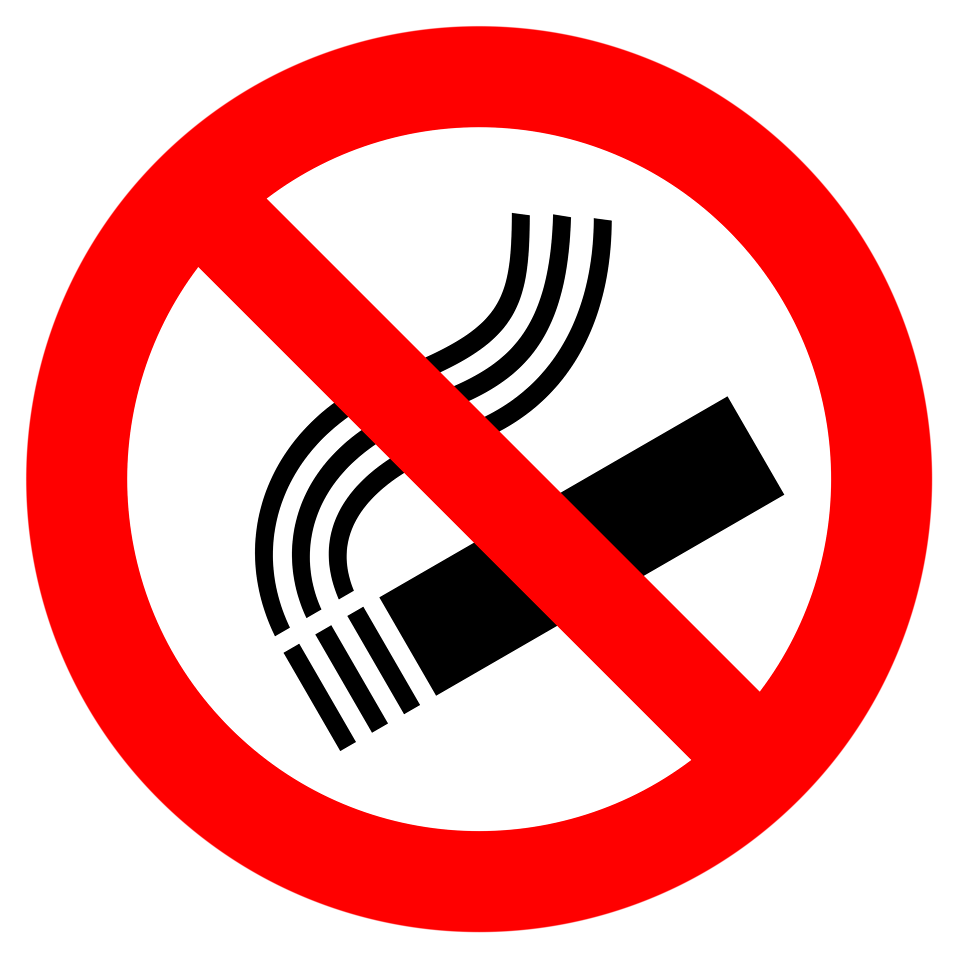 You must not smoke.
You must not___.
#2
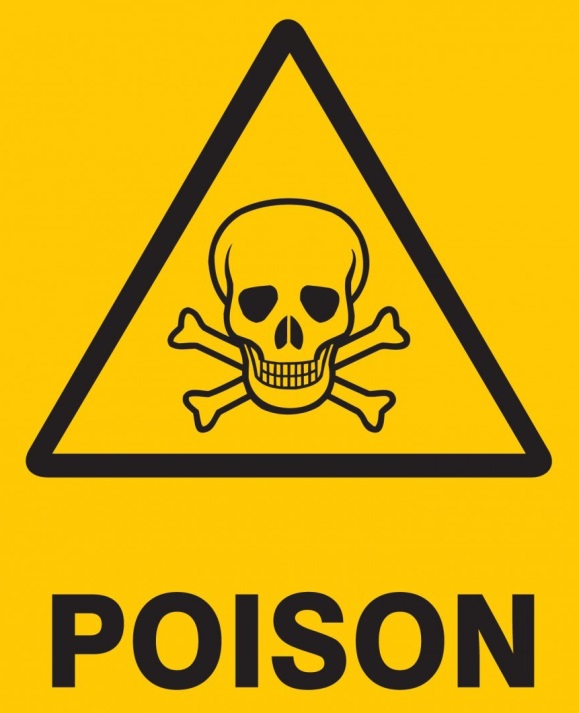 You must not eat or drink.
You must not ___ or ____.
#3
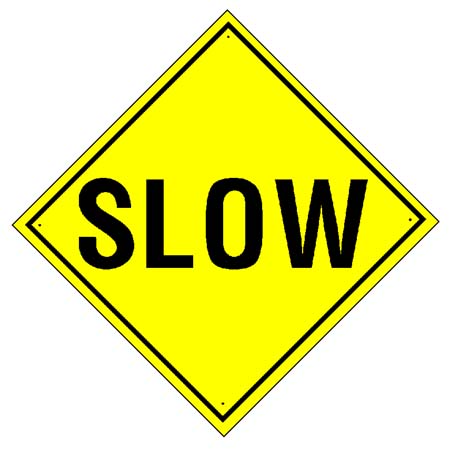 You must drive slow.
You must ___ slow.
#4
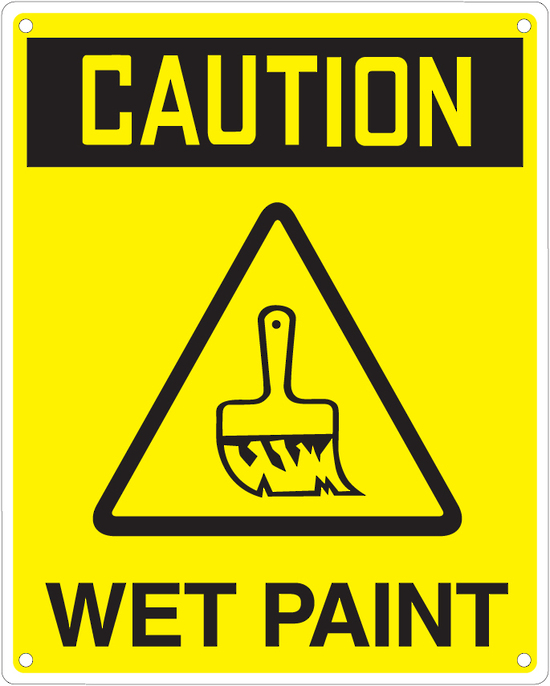 You must not touch.
You must not ____.
#5
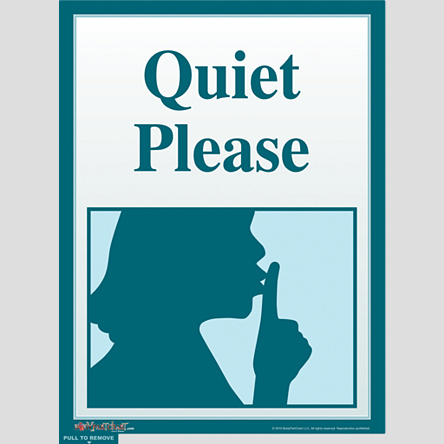 You must be quiet.
You must not talk.
You must be ____.
#6
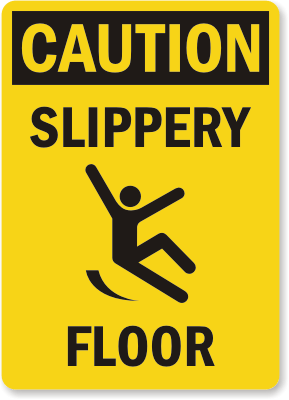 You must not run.
You must not ____.
#7
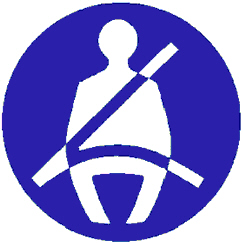 You must use a seatbelt.
You must ___ a ____.
#8
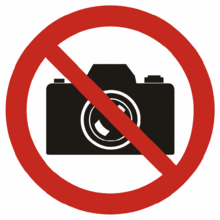 You must not take pictures.
You must not ___  ____.
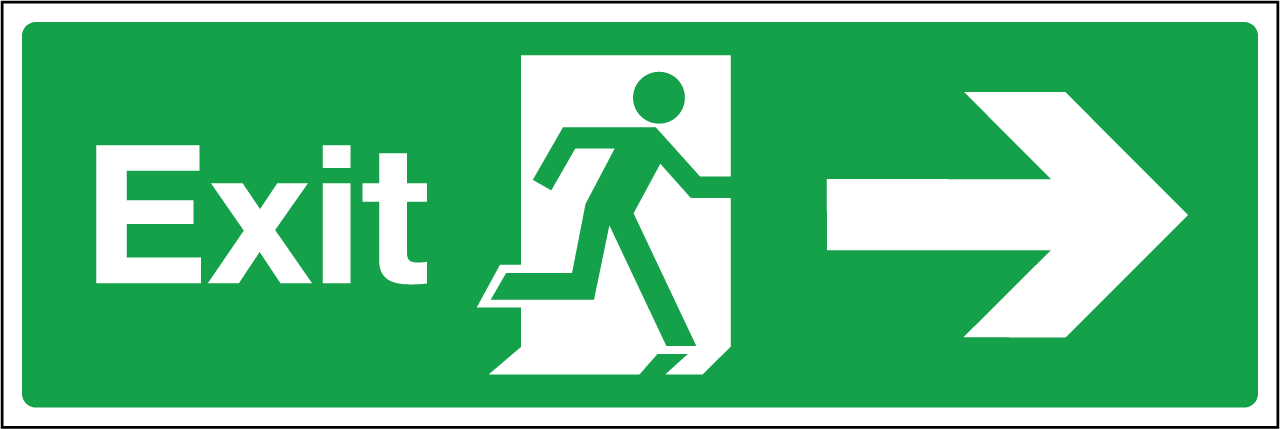 The End!
Good Job!!!